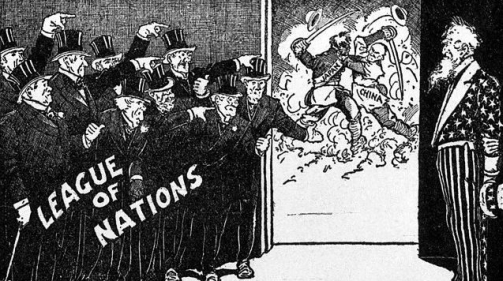 IGCSE History Revision3. Why had international peace collapsed by 1939?
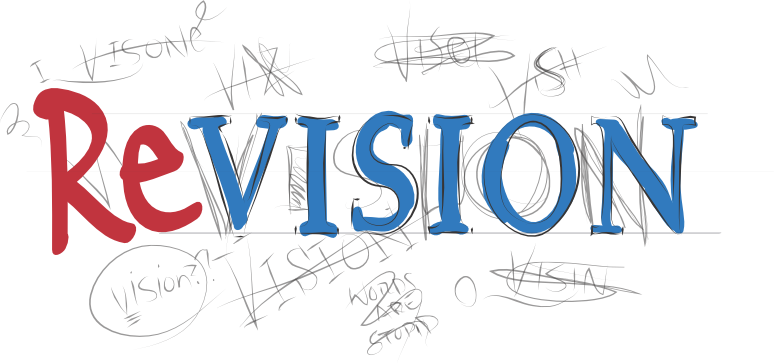 Revision Tips
Make sure you understand why Japan, Italy, and Germany were dissatisfied with the Paris Peace Settlement.
You need to be familiar with the failures of the League of Nations over Manchuria and Abyssinia, and understand why the collapse of collective security left Britain and France dangerously exposed to the ambitions of Japan, Italy, and Germany.
Revision Tips
You need to grasp the essentials of Hitler’s foreign policy between 1933 and 1939, especially regarding the reoccupation of the Rhineland, the Anschluss, and the Czechoslovakian crisis.
You must understand why Britain France adopted a policy of appeasement towards Germany and Italy and be able to give examples of this policy.
You must also appreciate the impact of the events of March 1939 which led to a major change in British and French foreign policy towards Germany.  What was so different about the German occupation of Prague?
Revision Tips
The circumstances surrounding the signing of the Nazi-Soviet Pact must be understood.  Why did Stalin prefer to make a deal with Germany rather than Britain or France?  How did this pact lead directly to war?
What were the long-term consequences of the peace treaties of 1919-23?
Dissatisfied  Powers
One of the most important consequences of the peace settlement was that it left a number of countries feeling dissatisfied.
Japan was disappointed because its idea for a racial equality clause had been rejected at the Paris Peace Conference and it had expected to receive a greater share of Germany’s former trading rights to China.
Italy had hoped to receive the Adriatic port of Fiume and a greater share of the former colonies of Germany and Turkey
Germany objected to just about every aspect of the Treaty of Versailles – the territorial provisions, disarmament clauses, war guilt, and reparations.
What were the long-term consequences of the peace treaties of 1919-1923?
Made LON look less credible as it upheld a treaty that was seen unfair. Britain abandoned France when it came to enforcing the terms. 
Hitler used discontent over TOV terms to rise to power: war guilt, disarmament, reparations, and colonies. 
Discontentment from peace treaties, in combination with the great depression that fostered the rise of extremism and political violence, spurred aggression from Japan, Italy and Germany
What were the long-term consequences of the peace treaties of 1919-1923?
Disarmament and self-determination clauses also caused problems:
Only Germany disarmed. Hitler exploited disadvantage to rise power by exposing the hypocrisy of the League.
Displacement of nationalities. Lots of small economically  weak  states  drained  League’s  resources
What were the consequences of the failures of the League in the 1930s?
Manchuria and Abyssinia, along with disarmament failure,  led  to  LON  losing  all  credibility.  ‘Nail  in  the  coffin’   for its authority. 
Exposed  League’s  weaknesses 
Britain & France unprepared for war and wanted to avoid it as much as possible. Needed to buy time to prepare. Led to appeasement, which made Hitler more confident 
Led to the second world war
How  far  was  Hitler’s  foreign  policy  to   blame for the outbreak of war in 1939?
Role  of  Hitler’s  foreign  policy:  expansionism  intent   clearly outlined in Mein Kampf, Nazi Party gained support in Germany and he gambled his way to rearmament, Rhineland, Sudetenland, Czechoslovakia, Poland. Willingness to fight for his interest would ultimately lead to war.
How  far  was  Hitler’s  foreign  policy  to   blame for the outbreak of war in 1939?
Role of other factors: his foreign policy was more gambling* than planned; encouraged by appeasement (e.g. Rhineland 29 Czechoslovakia). 
Failure of the League meant there was no condemnation or collective security to impede him.
How  far  was  Hitler’s  foreign  policy  to   blame for the outbreak of war in 1939?
Treaty of Versailles weaknesses exploited and this discontent largely shaped his foreign policy. 
Expansionist intent not new to Germany-‘greater Germany’ vision resonated  by Kaiser also - German foreign policy’ and aggressive nationalism in general to blame for  war,  not just Hitler’s nationalism.
Describe the events comprising evidence of  Hitler’s  aggression
Really Stealthy Rad Attacks Sometimes May Cause Problems
Rearmament (1935): initially secret rearmament to reduce unemployment, Hitler disrupted Geneva conference, took Germany out of LON. This boosted Nazi support as people wanted Rearmament. Britain thought reasonable & not good enough for war and good buffer against communism, thought TOV unfair so did nothing
Describe the events comprising evidence of  Hitler’s  aggression
Really Stealthy Rad Attacks Sometimes May Cause Problems
Saar plebiscite (1935): 90% wanted to return to German rule = good morale booster
Rhineland (1936): 30,000 German troops reoccupied the Rhineland strip. British public perceived it as reasonable to want to defend backyard. Violation of TOV & Locarno, very  big  risk  as  if  failed  Hitler  would’ve  lose  support  of   army, humiliating, negative propaganda and would be forced to withdraw. Hitler chose carefully even though they were outnumbered and lacked essential equipment & air support. Triggered by: USSR-France mutual support treaty  (1935),  Hitler  claimed  ‘encirclement  threat’
Describe the events comprising evidence of  Hitler’s  aggression
Really Stealthy Rad Attacks Sometimes May Cause Problems
Anschluss (1938): Nazis demonstrated, some Austrians wanted union, riots in Austria, Hitler persuaded Australian Chancellor Schuschnigg that Anschluss only way to solve crisis was union, on being refused help from Britain and France he called referendum. This was an Election of intimidation,  in  March  1938  Hitler’s  troops   walked in without military interference. Britain felt it was right, Lord Halifax assured Hitler
Describe the events comprising evidence of  Hitler’s  aggression
Really Stealthy Rad Attacks Sometimes May Cause Problems
Spanish Civil War: Hitler & Mussolini supported General Franco’s right wing extremist  rebels  against communist supporter of the Republican government. LON helpless. Condor legion bombed Guernica. (Nationalist victory). Dress rehearsal/testing ground for WW2.
Describe the events comprising evidence of  Hitler’s  aggression
Really Stealthy Rad Attacks Sometimes May Cause Problems
Munich Pact (1938): Czechoslovakia (pg 267) Triumph? Averted war, gain time, people learnt to not trust Hitler (Opinion poll Oct 1938- 93% did not believe his claim of have no more territorial ambition in Europe) or Sell out? Public relief overstated-not really peace just preparation period, appeasement failed, Allies lost important ally. Trigger: claim that Czech government mistreating Germans  in  Sudetenland,  wanted  to  ’rescue’  them  by  1st   Oct. Britain sees demands as unreasonable and mobilizes army, war imminent. Resolved with Munich pact & joint declaration (peace for our time) on 29th September 1938. Czechs and USSR not consulted about conceding Sudetenland to Germany.
Describe the events comprising evidence of  Hitler’s  aggression
Really Stealthy Rad Attacks Sometimes May Cause Problems
Czechoslovakia: 15 March 1939, invaded with no resistance from Britain or France. 
Poland invasion: 1st September 1939
Was the policy of appeasement justified?
Yes: major domestic problems: high unemployment and large debts, militarily and economically weak & needed to buy time, LON failed ∴ appeasement only feasible option,  saw  Hitler’s demands as reasonable, no support for a war within commonwealth & US and memories of war still strong Hitler  ‘standing up to communism’
Was the policy of appeasement justified?
No: encouraged Hitler’s aggression mistook  Hitler for sane politician and trusted Hitler too much, allowed Germany to grow strong and it alienated the USSR, leading to Nazi-Soviet pact that made the war more likely, lost Czechoslovakia as important ally.
Why did Britain and France declare war on Germany in September 1939?
Hitler’s  actions  and  policies- Hitler was determined to undo Treaty of Versailles from very beginning, would happen sooner or later 
League of the Nations failed after Manchuria, Abyssinia and unsuccessful disarmament attempts. 
Appeasement  intensified  Hitler’s  aggression.  Britain  and France unprepared for war and had little other choice 
Nazi Soviet Pact paved way for the invasion of Poland gave USSR time in rearm 
Violation of the Munich Pact & Polish guarantee led to war
Why did Britain and France declare war on Germany in September 1939?
However other important factors also played a role in starting the war: 
Appeasement also very important in causing war by encouraging  Hitler’s  aggression 
Failure of League caused by Great Depression meant appeasement inevitable & Hitler aggression unchecked 
Polish guaranteed invasion would certainly result in war 
Treaty  of  Versailles  inspired  Hitler’s  revenge  therefore very large role to play
How important was the Nazi-Soviet Pact?
Background: Stalin  was  alarmed  by  Hitler’s  aggression  as   he had openly stated his intent to destroy communism. Stalin joined LON in 1934 for security purposes but it was soon powerless. France and Britain had not resisted German Rearmament or expansion in east Europe, failed to stand up to Hitler in Rhineland and Czechoslovakia. Stalin signed mutual Defense treaty with France in 1935 but did not trust France. Attempts to form alliance with Britain and France failed in March 1939 as Chamberlain did not trust Stalin. Stalin did not trust Hitler, saw Britain’s  Polish  guarantee,  which  was  intended  to  warn   Hitler,  as  support  for  USSR’s  potential  enemies.
How important was the Nazi-Soviet Pact?
Nazi Soviet Pact signed between Molotov and Ribbentrop on 24th August 1939.Stalin signed because:
Could not rely on Britain and France for defense against Hitler due to appeasement 
Hitler would led Stalin expand control into Baltic States which Britain and France would never allow 
Allowed USSR to buy time to prepare for war
How important was the Nazi-Soviet Pact?
Significance: 
Cleared the way for German invasion of Poland
Poland fell
Guaranteed war with Britain and France
Established that appeasement had failed
How important was the Nazi-Soviet Pact?
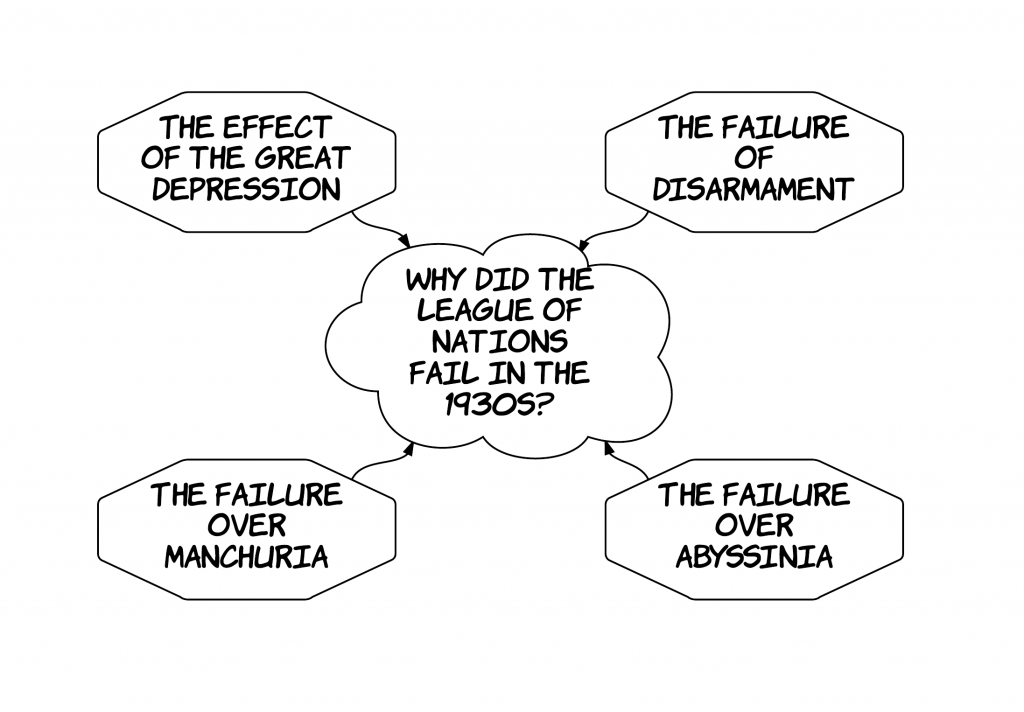